Environmental Sustainability: Building Toward a Triple Bottom Line
Pete Dignan
Adjunct Instructor
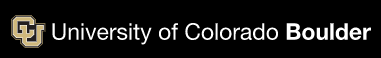 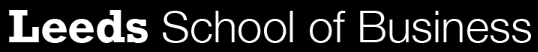 [Speaker Notes: Start my stopwatch/timer]
CSR?
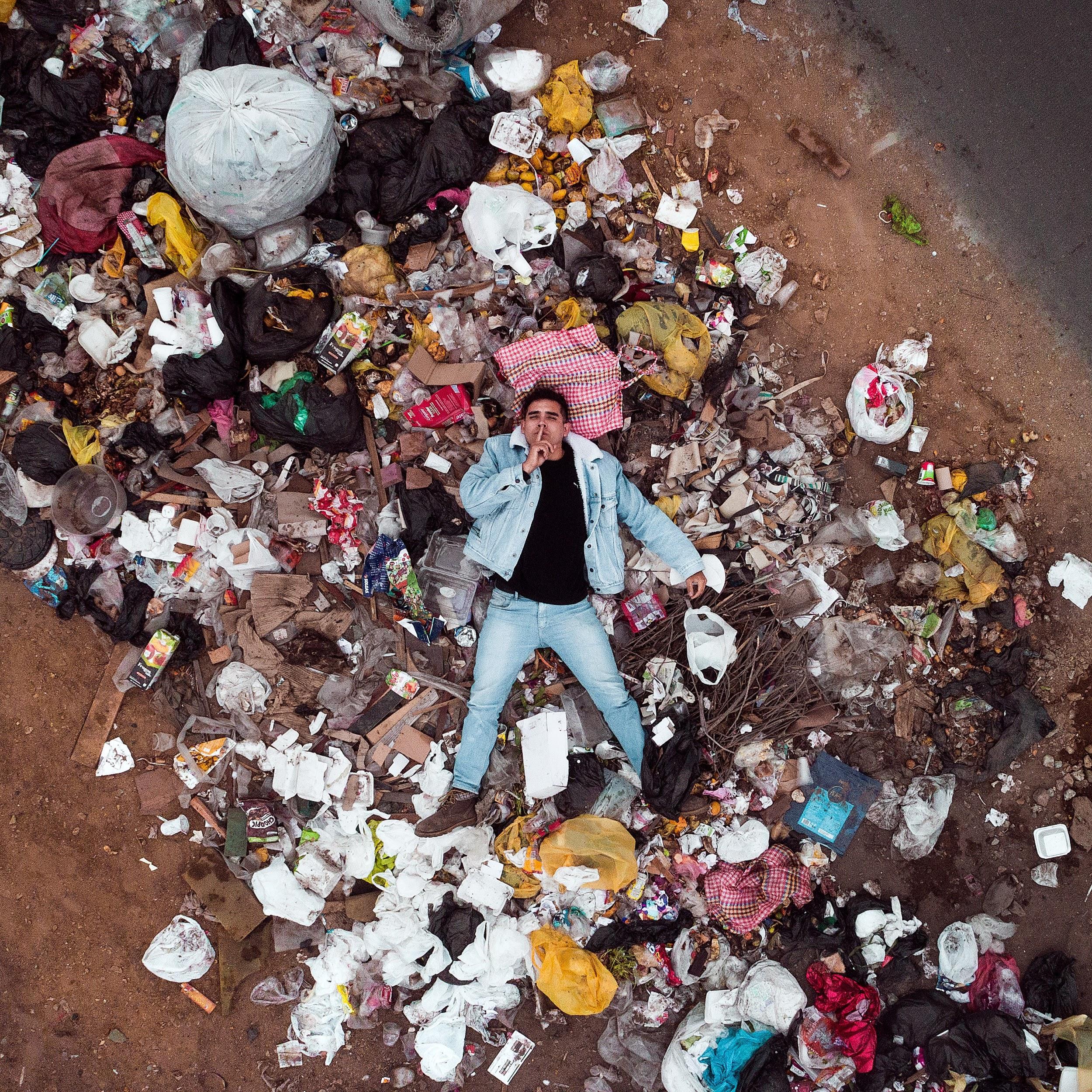 Environmental issues are people issues
Photo by Jordan Beltran on Unsplash
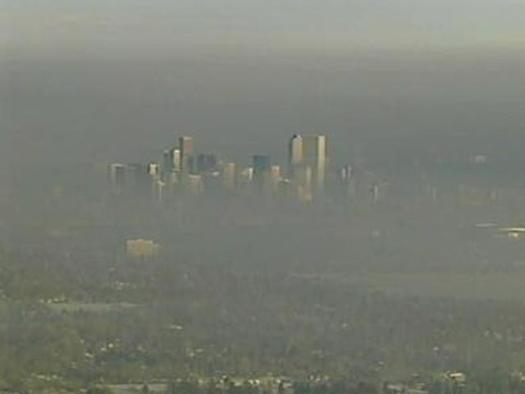 But wait, isn’t legal compliance enough?
Photo by Bruce Hong on Unsplash
Something is off in Accounting...
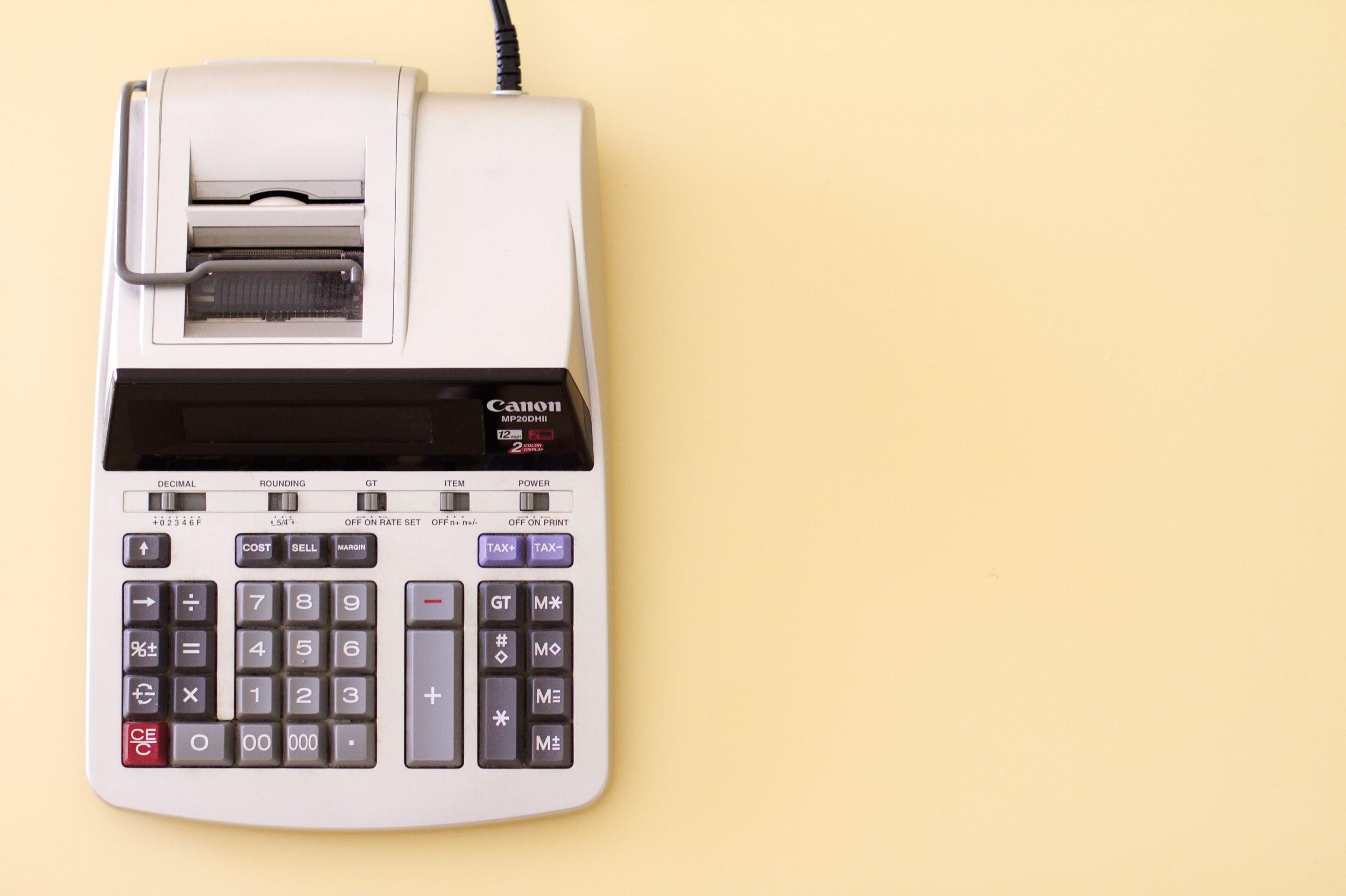 Photo by StellrWeb on Unsplash
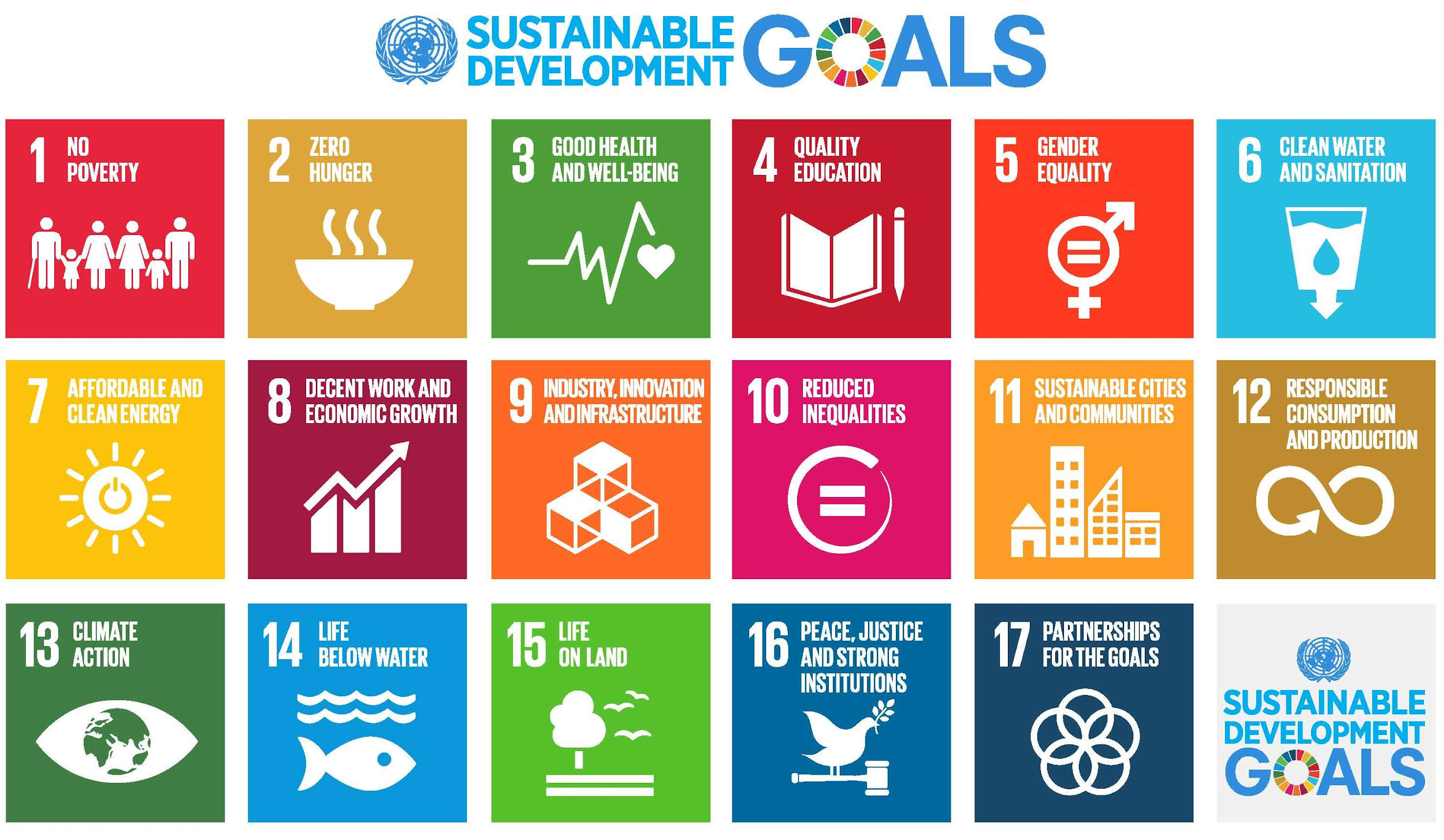 https://www.undp.org/content/undp/en/home/sustainable-development-goals/
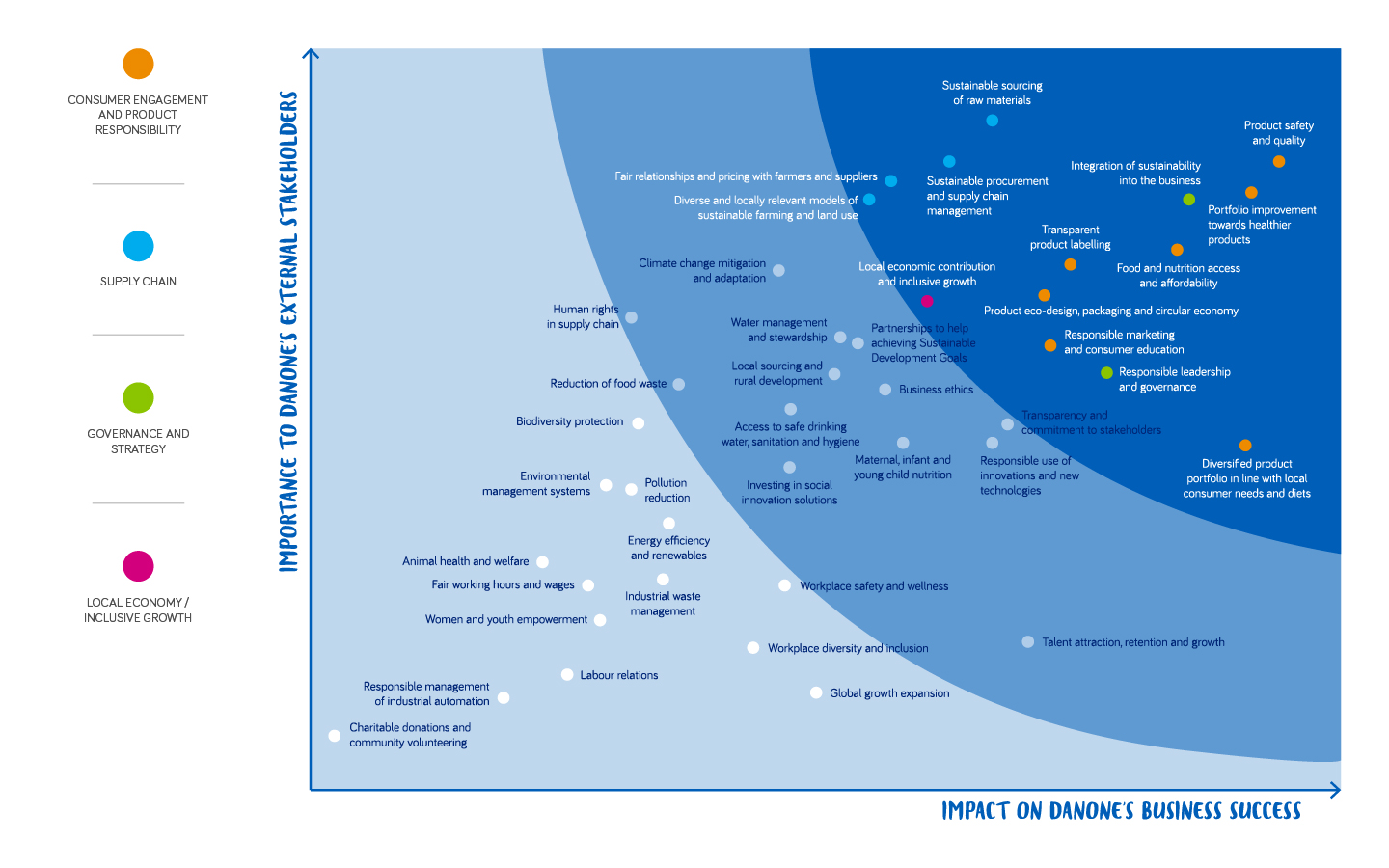 What to measure?
Facility policies/practices
Total & renewable energy use
Greenhouse gas emissions:         Scopes 1, 2 and 3
Carbon intensity (CO2E per $ revenue)
Total water use
Non-hazardous waste - total, recycled, composted
Hazardous/toxic waste - including electronics - total, recycled, proper disposal
Purchasing practices


Photo by rawpixel on Unsplash
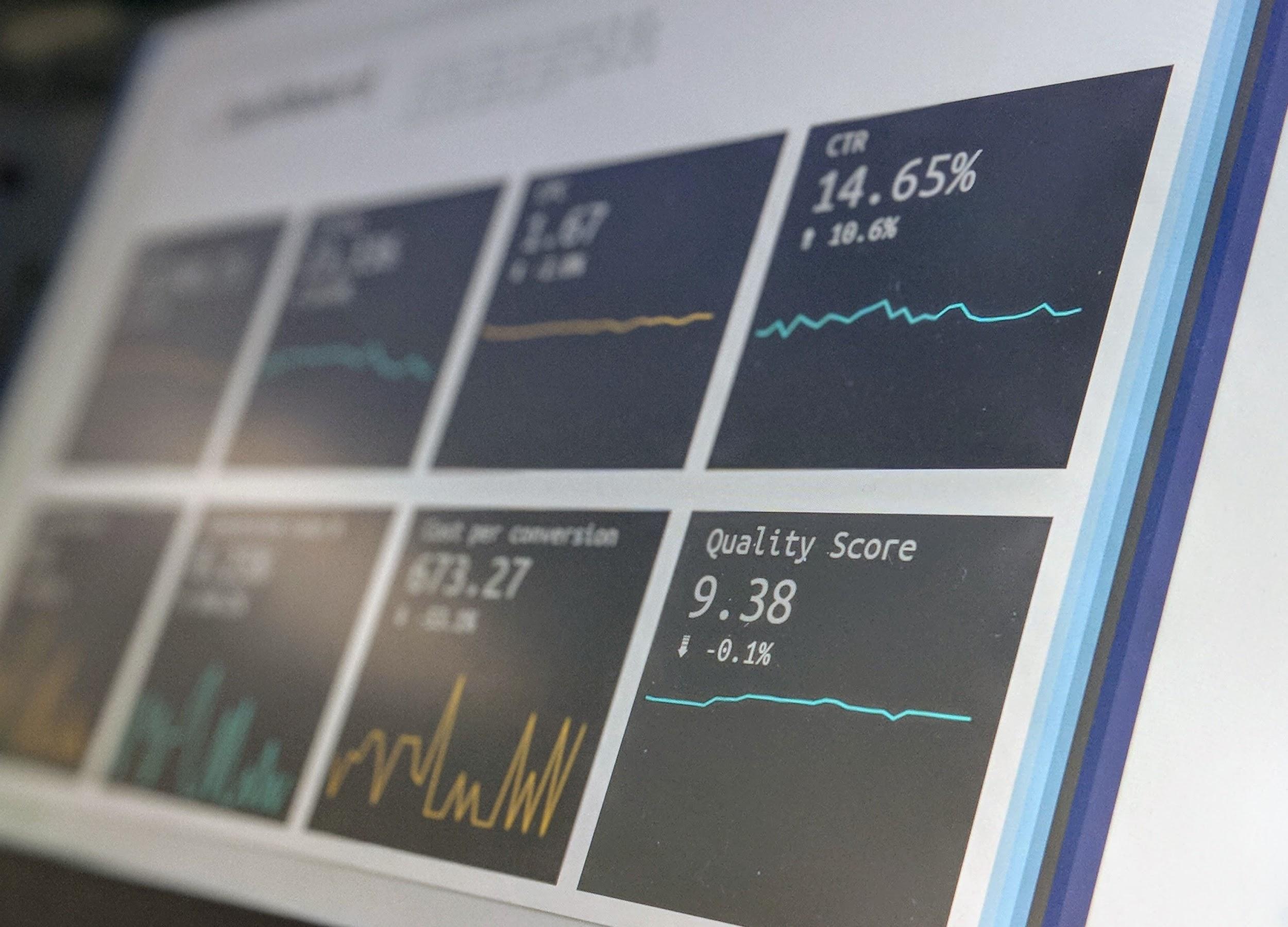 Photo by Stephen Dawson on Unsplash
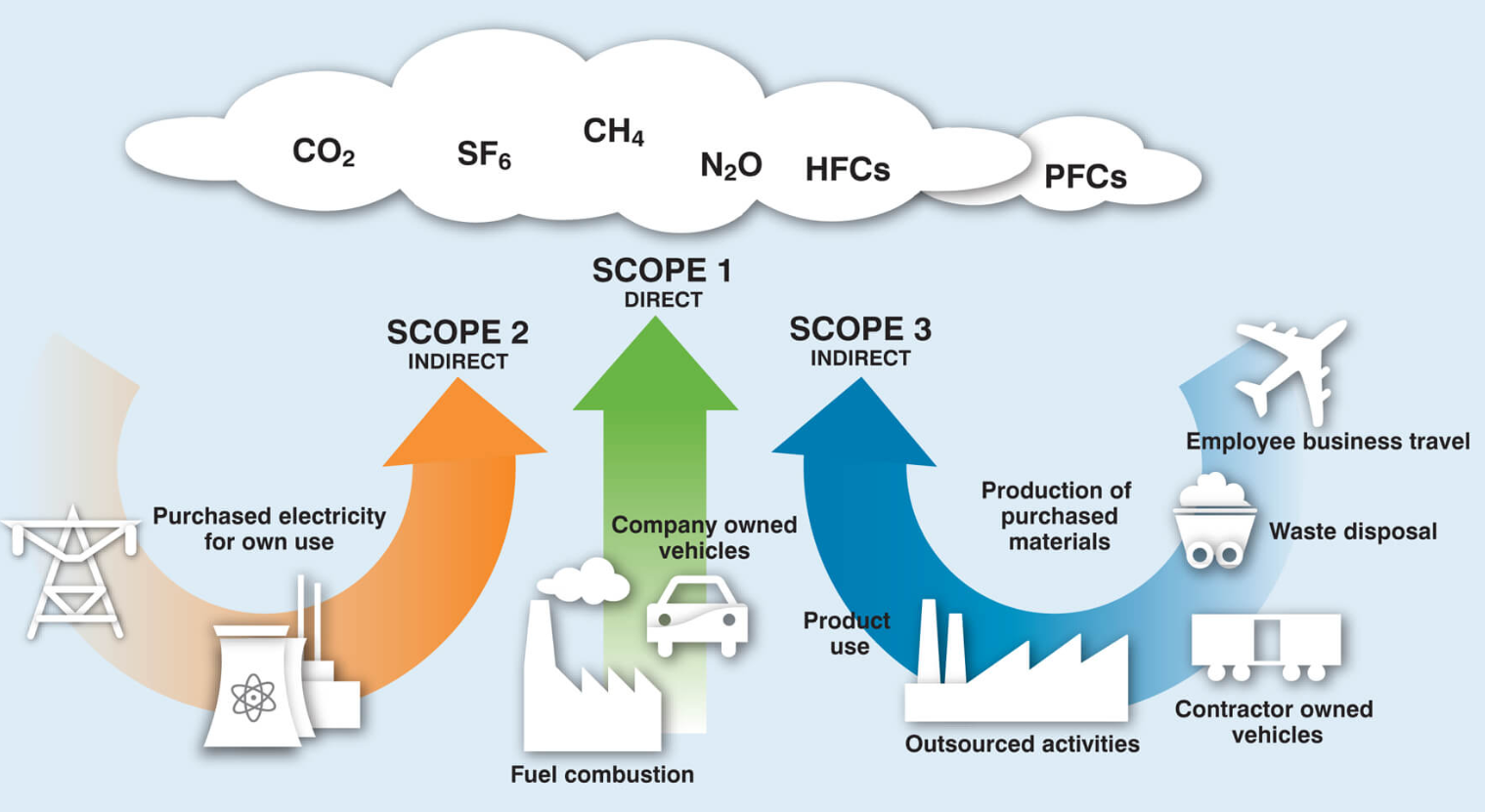 https://ghgprotocol.org/
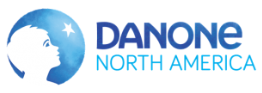 Reporting
B Impact Assessment
Global Reporting Initiative
CDP
TCFD
and more...




https://bcorporation.net/directory/danone-north-america
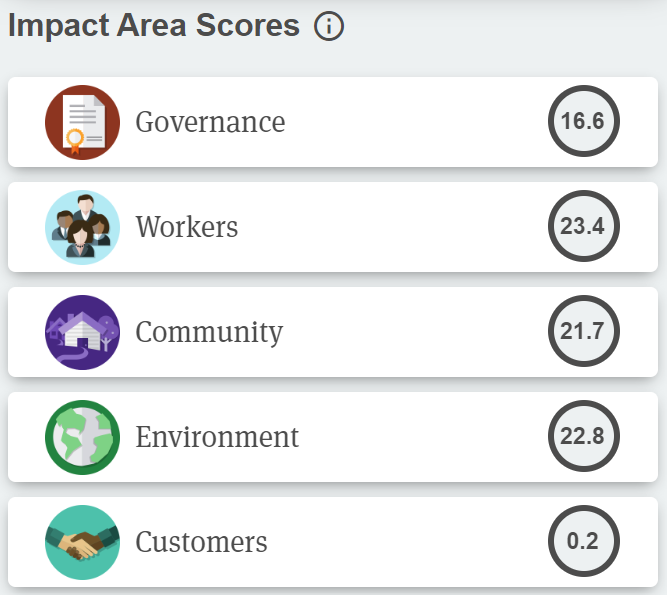 The business case for CSR
Innovate
Enhance 
brand
Increase
revenue
Short term
Long term
Decrease
cost
Reduce
risk
Mitigate
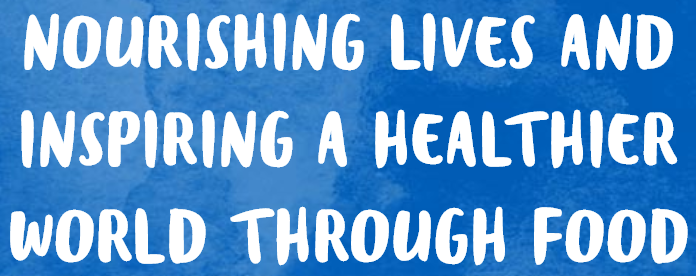 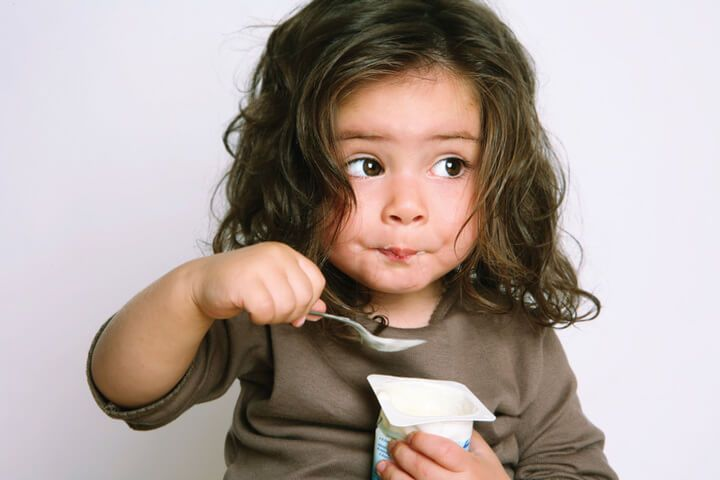 Important work is already underway... 
driving more sustainable ingredient sourcing, advancing packaging recyclability, 
reducing waste, 
conserving water, 
ensuring animal welfare and 
engaging our communities in these efforts.
http://www.danonenorthamerica.com/our-purpose/
Necessary Allies
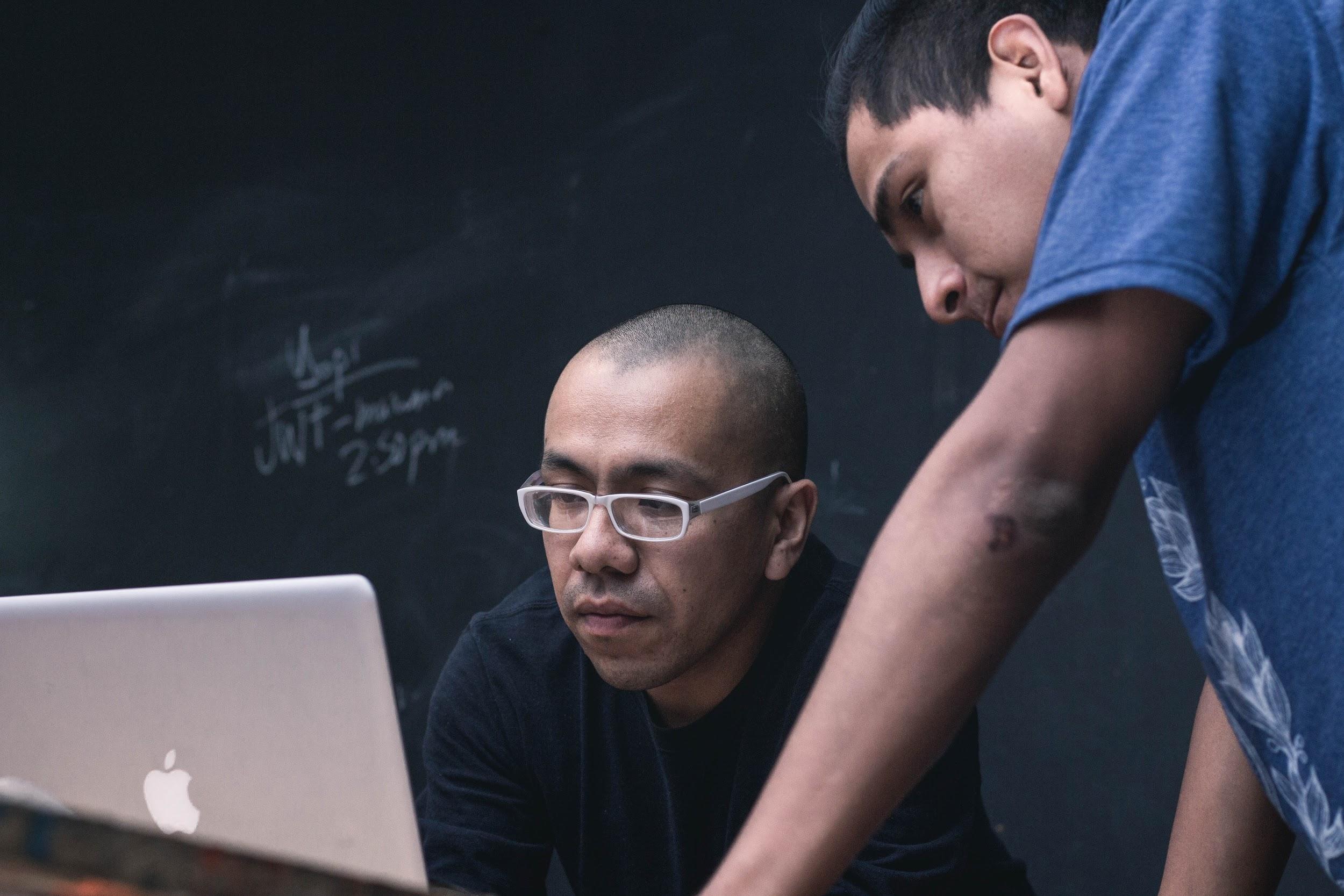 Top executives
Employees 
Marketing
Customers/clients
Suppliers
NGOs
Photo by jose aljovin on Unsplash
Environmental Sustainability: Building Toward a Triple Bottom Line
Pete Dignan
petedignan@gmail.com
Mobile 303-507-2207
[Speaker Notes: Start my stopwatch/timer]